特別支援教育
全体利益から考える
歴史的概観（排除・慈恵・権利）１
受精から出産・成長は、全てが順調ではない
順調ではない人は自然に淘汰された（流産・死産・０歳の病死）
人為的淘汰（子捨て）も　ｃｆ　山本宣治
成長した者は、ほとんどが健康であり、そうでない者も重篤ではなかった→共同体の中で生活し、仕事も可能な限りしていた
特有の職業も（鍼灸師・琵琶法師）塙保己一
歴史的概観２
義務教育の開始　排除か学級内放置
就学免除・猶予規定（国家が判断）
篤志家による学校(近江学園の糸賀和雄）
教育義務は保護者と子どもであり、国家の義務は１９７９年になって法定された
戦後は県による養護学校（盲・聾）の設置が進んだ。（ただし１９７９年までは任意）
歴史的概観３
戦後の変化（とくに１９７０年代後）
国家の教育義務（すべての子どもが学校教育を受ける権利をもち、国は保障義務）
国際的な保障政策の推進
障害者の権利・ノーマライゼーション・インクルーシブ・ユニバーサルデザイン等々
化学物質等の身体的影響の増加
医療の前進
障害とは何か１
障害「精神や身体の器官がなんらかの原因でその機能を果たさないこと。その状態。」
病気「生体が正常と異なった形態または機能を示す状態。多くの場合に自ら健康感の喪失ないし苦痛を覚える。」『精選版 日本語国語大辞典』
障害・障碍・障がい（言葉問題）
障害と個性
障害とは何か２
障害と病気は重なる部分が多いが
障害　
多くが機能消失・低下が固定的
機能欠損による健康感喪失や苦痛は小さい
教育や合理的配慮で対応
病気
医療によって正常に戻ることが多い
投薬や手術等で改善させる
障害は何故おきるのか
社会が障害をつくりだすという側面
義務教育以前は「読字障害」はない
知的障害も原始時代と現代では異なる
嗅覚が弱いことは障害ではない（「犬になった男の話」オリバー・サックス）
器官・組織自体が欠損（先天的・後天的）
中枢神経系のなんらかの異常による（多くの障害）
中枢神経機能１
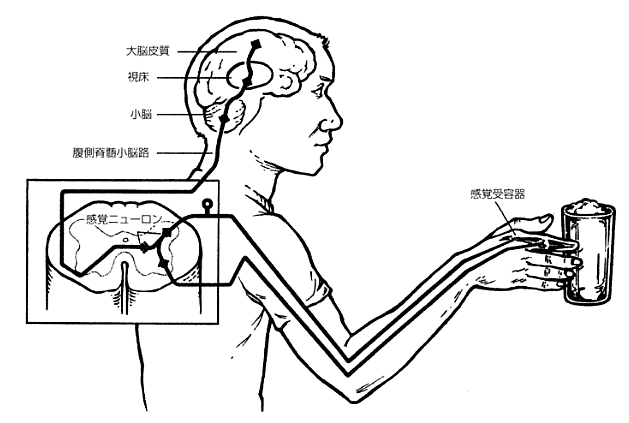 どのような機能が作用しているか、考えてみよう
障害を起こす諸要因
遺伝的要素・染色体ＤＮＡ的要因
胎内の成長過程での発育上の問題
母親のストレス・疲労・有害化学物質
出産時
成長後
情報不足や偏り（シナプス形成は感覚器官からのインプットにより生じる）
化学物質による脳神経系の異常
教育学と障害１
医学：　治療（薬物・手術等）行為で、原因を除去して、正常な働きに戻す。
リハビリテーション：　失われた機能を外的な働きかけと意思で継続的に行い、それによって、神経系を再構築する。
教育：　行うことはリハビリと同じだが、何が失われ、それをどのようにすれば回復するのか未知の段階でも、模索しながら取り組む。
教育学と障害２
医師は、生理学的な検査を行って、原因を探るが、教育的実践は、「行動」から類推する。類推のためにさまざまな試験的実践を試しながら、真の原因を探り、かつ原因をより細かな要素にわけ、要素ごとの指導を探る。
例題　
１ある文章を音読できない人が
２エスカレーターに足を踏み出せない人
教育学と障害３
読めないことで考えられること
視力上の問題
知らない字がある
意味がわからないので、適切なリズムがとれない
発声上の問題がある
エスカレーター
動いているエスカレーターを追えない
動きにあわせて足を踏み出せない
恐怖感で萎縮している
特別支援教育をめぐって
特殊教育から特別支援教育へ（統合・新しい概念（（学習障害・高機能自閉症・アルペルガー・ＡＤＨＤ））・コーディネーターと個別計画）
専門的指導か共同学習か
障害者問題
能力を適切に発達させることの困難（教育）
健常者用に作られた設備・システムでは行動できない。（合理的配慮）
就職し、経済的に自立する困難（雇用政策）
必要な援助を得る困難（費用・人・施設）
差別や偏見
健常者にとっての障害者問題
障害者の問題を解決することは、健常者にとって、どういう意味があるのだろうか、考えてみよう